Khởi động: Hát Những bông hoa những bài ca
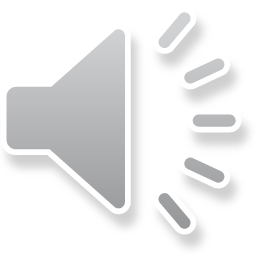 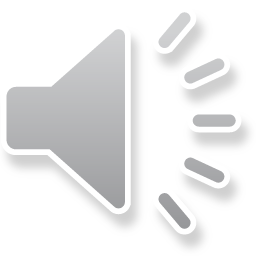 ÂM NHẠC LỚP 5
TIẾT 11
- TẬP ĐỌC NHẠC:TĐN SỐ 3
- NGHE NHẠC
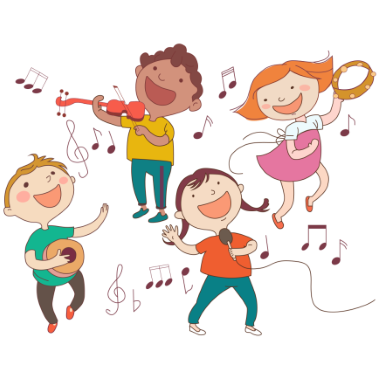 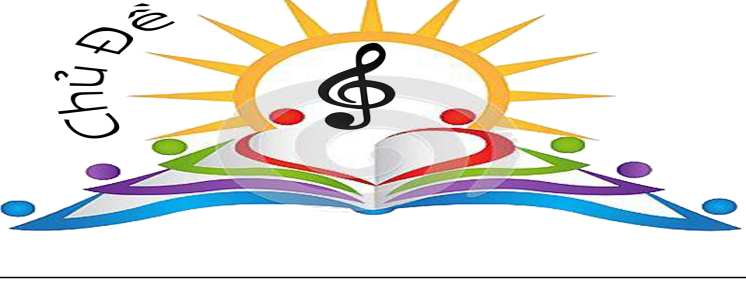 Nhớ ơn thầy cô
Tập đọc nhạc: TĐN số 3
-
Câu 1
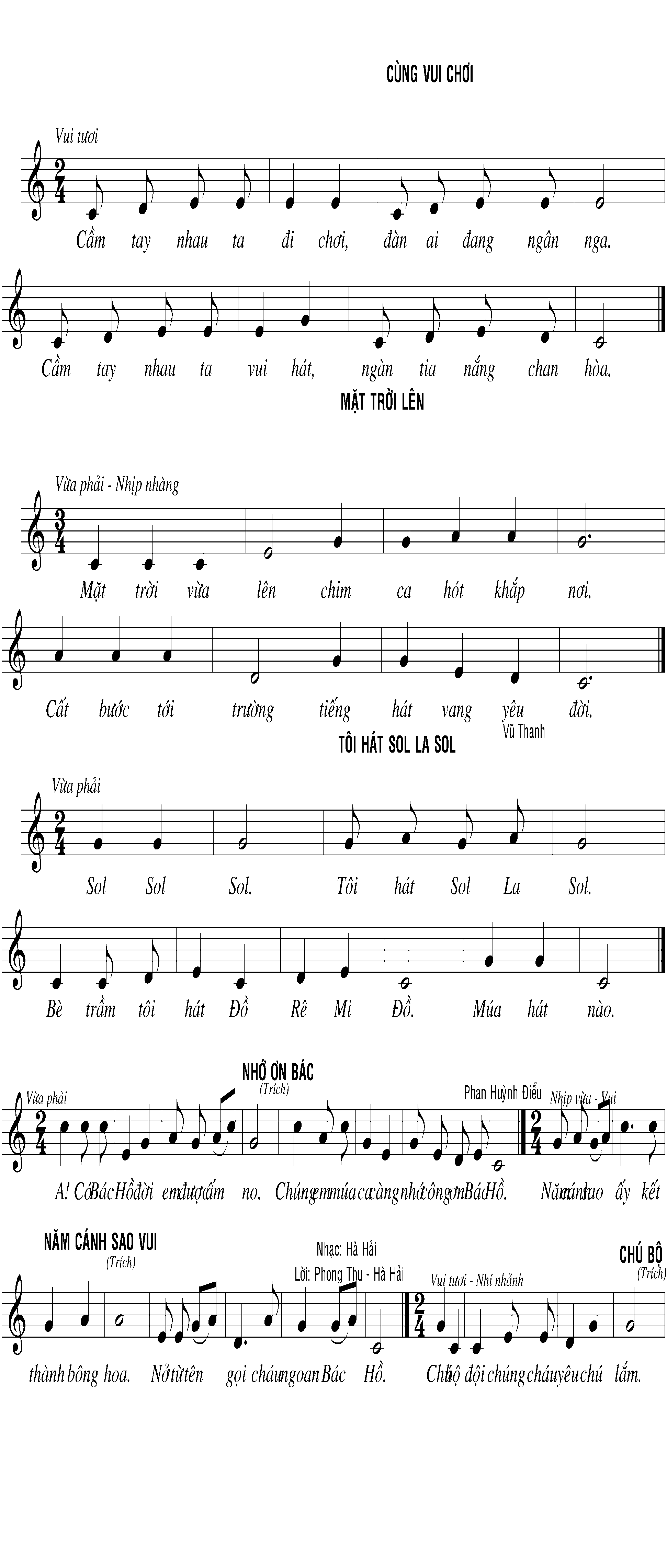 Câu 2
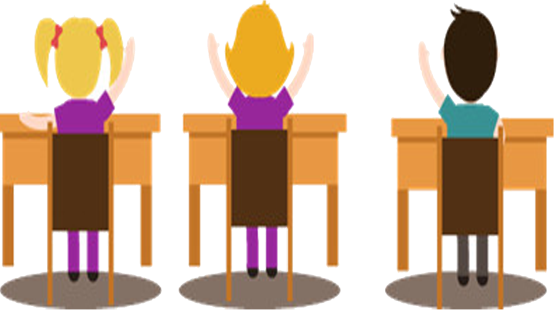 Luyện cao độ-tiết tấu
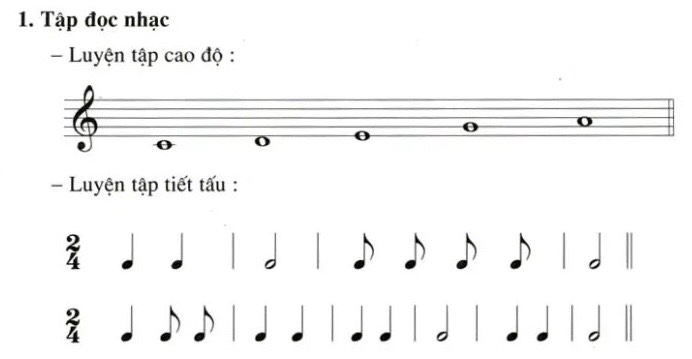 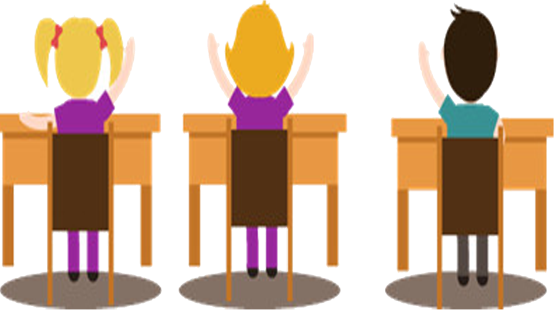 Hỏi hình nốt, tên nốt nhạc nào?
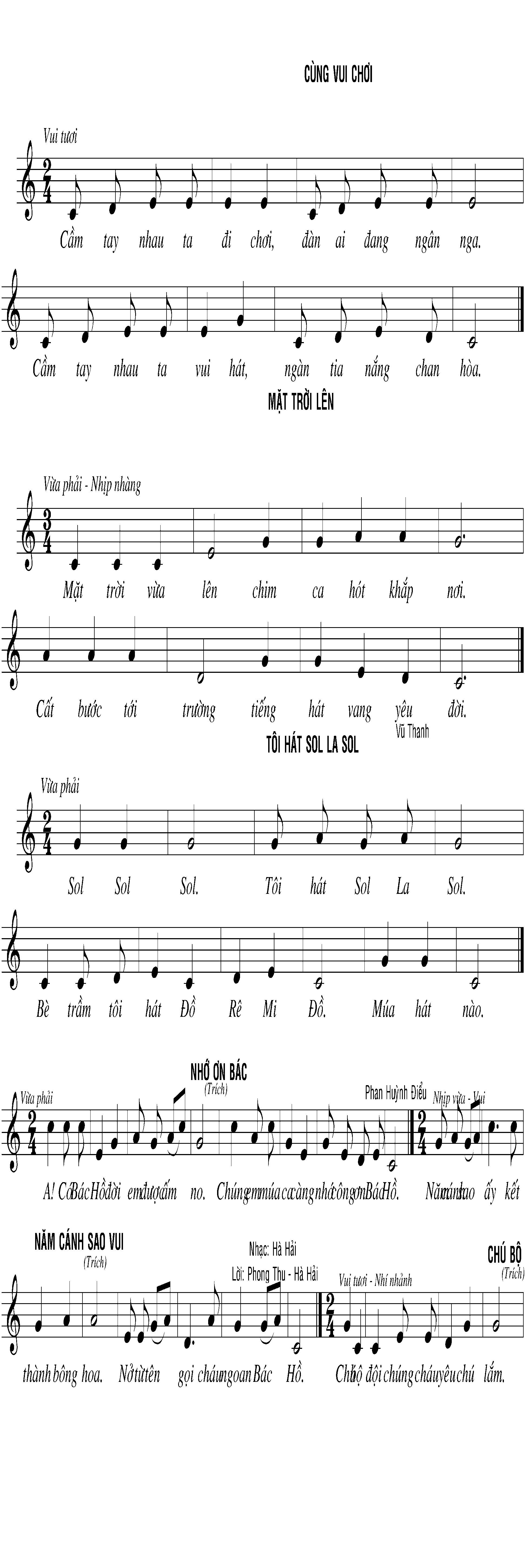 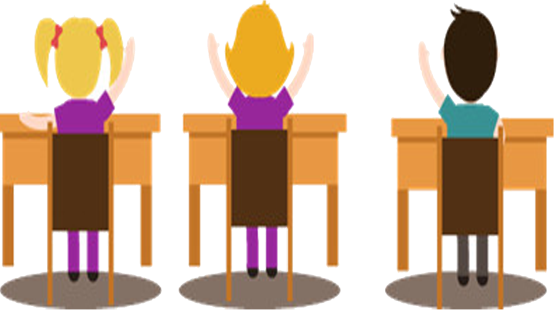 Dạy câu 1
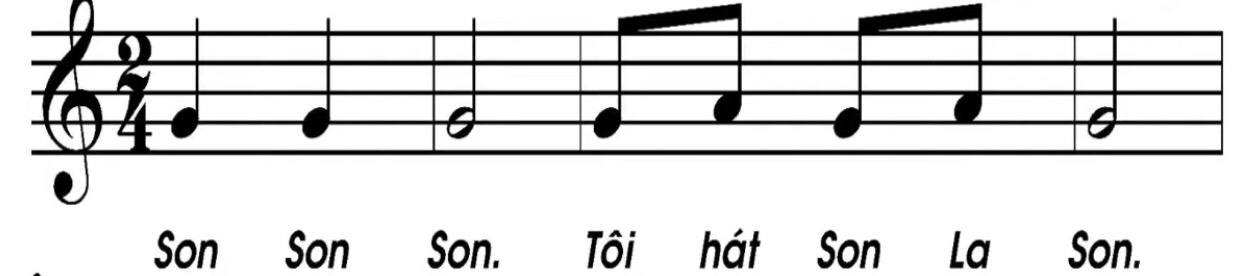 HĐ: LUYỆN TẬP-THỰC HÀNH
Dạy câu 2
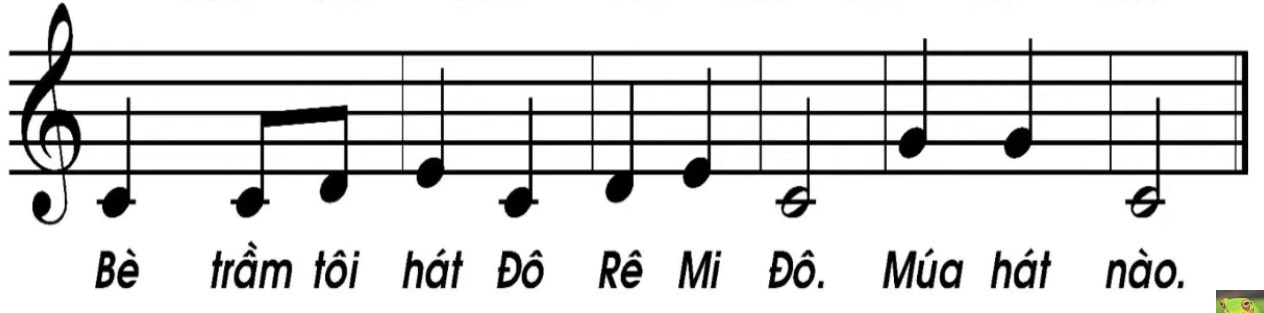 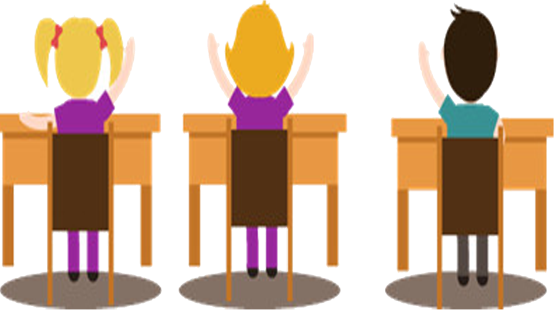 HĐ: VẬN DỤNG-SÁNG TẠO
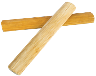 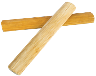 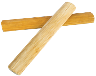 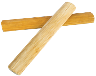 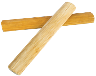 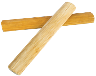 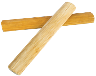 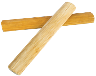 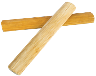 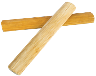 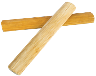 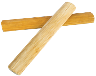 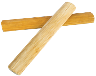 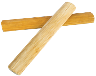 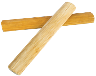 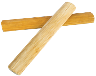 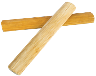 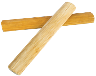 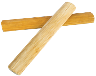 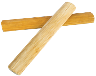 Đọc nhạc, ghép lời gõ đệm theo phách
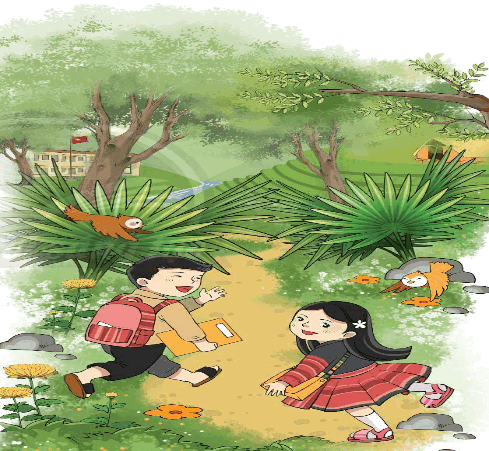 NGHE NHẠC:
ĐI HỌC
“Đi học” là một bài hát đã ghi lại cảm xúc hồi hộp lần đầu tiên đến trưởng, bài hát có âm hưởng dân ca miền núi phía bắc, với giai điệu rất đẹp và sinh động.
Nhạc sĩ Bùi Đình Thảo sinh ngày 4 tháng 2 năm 1931, quê ở Đồng Văn, Duy Tiên, Hà Nam
Nhạc : Bùi Đình Thảo
Lời: Minh Châu- Bùi Đình Thảo
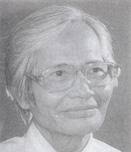 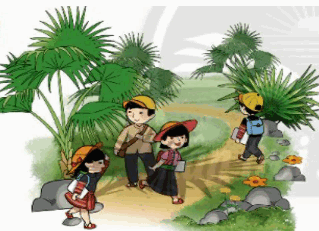 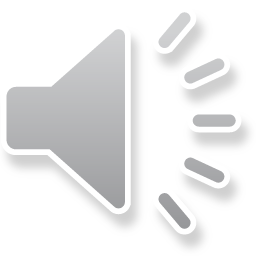 Câu 1: Hỏi cảm nhận về bài hát?
Câu 2: Nói về những  hình ảnh đẹp, xúc động trong bài hát
Câu 3: Diễn tả một nét nhạc bằng nguyên âm La
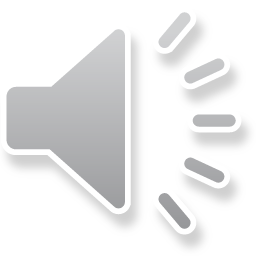 Nghe lần 2 kết hợp vận động trái phải theo nhịp bài hát
Giáo dục-củng cố-dặn dò